Cristina Boušková
20. 5. 2025
Neregistrovaná zařízenírizika pro klienty
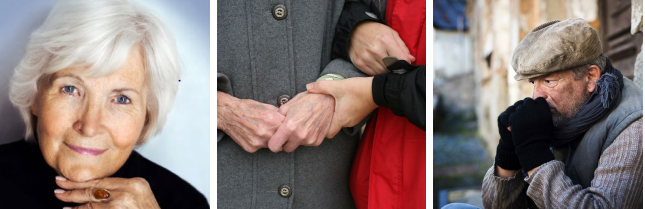 12. Národní Konference armády spásy
Veřejný ochránce práv
Národní preventivní mechanismus
Veřejný ochránce práv
národní preventivní mechanismus
Nezávislý orgán, který navštěvuje místa, kde jsou osoby omezeny na svobodě.
Omezení de facto
závislost na poskytované péči
Omezení de iure 
rozhodnutí orgánu veřejné moci
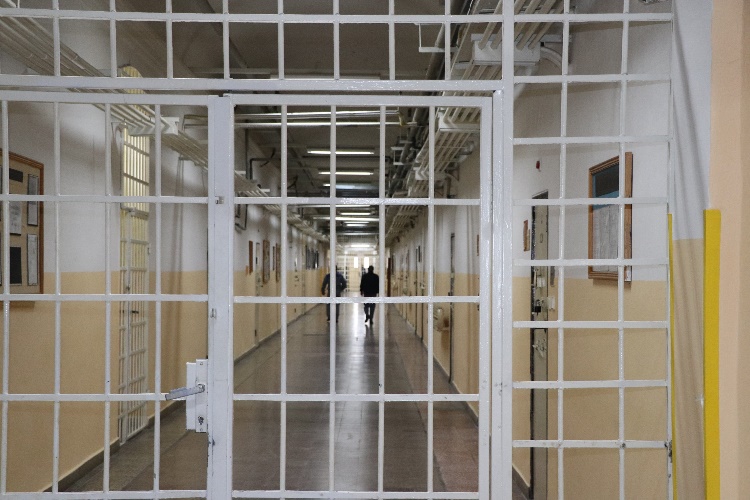 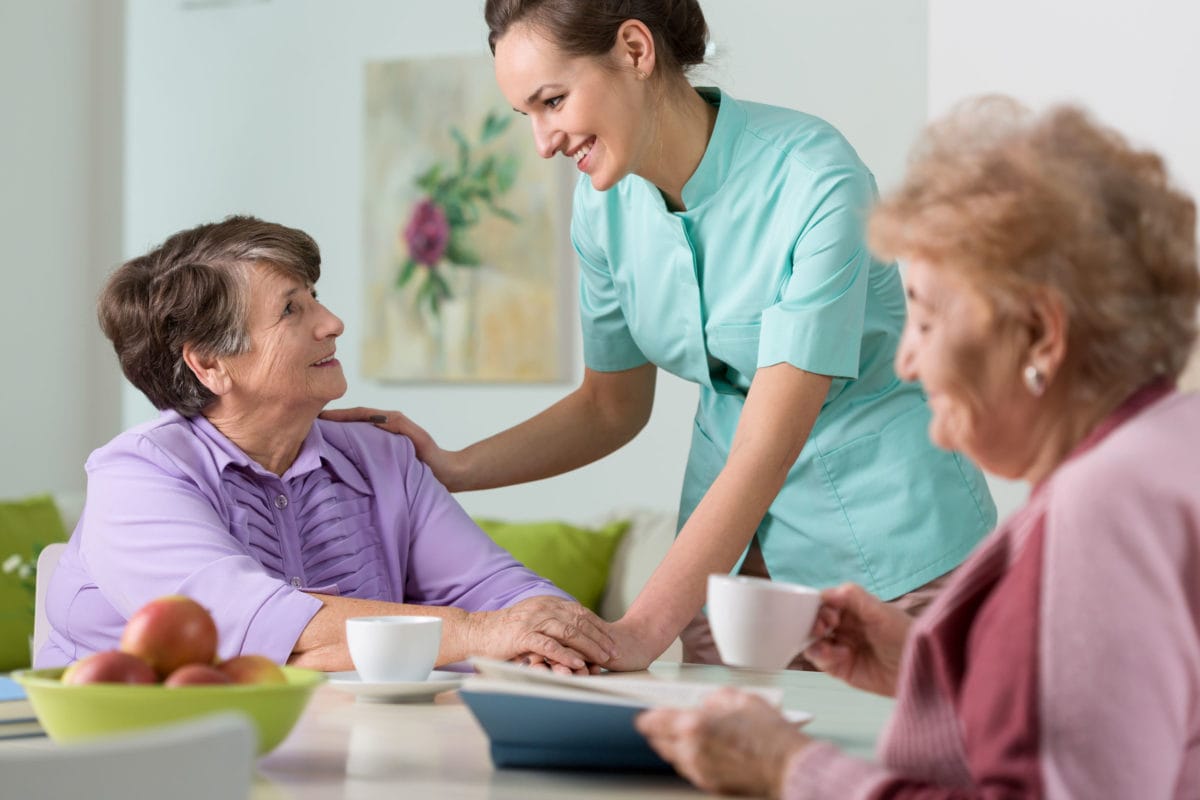 Cílem návštěv je ochrana před špatným zacházením.
3
Veřejný ochránce práv
národní preventivní mechanismus
Špatné zacházení
Jednání, které nerespektuje lidskou důstojnost a dosahuje určitého stupně závažnosti (samo o sobě nebo při kumulaci jednotlivých zásahů).

Jak vypadá?
nezajištění bezpečí, potřebné podpory a péče
nerespektování práva na soukromí
nerespektování práva na spoluúčast v procesu rozhodování o sobě
neoprávněné omezení volnosti pohybu
zneužívání nebo prohlubování závislosti na poskytované péči
nedůstojné materiální podmínky
4
Neregistrovaná zařízení
Neregistrovaná zařízení
Co jsou neregistrovaná zařízení?
Sociální služby poskytující péči bez oprávnění
Domov pro seniory
Domov se zvláštním režimem
Jak vypadají?
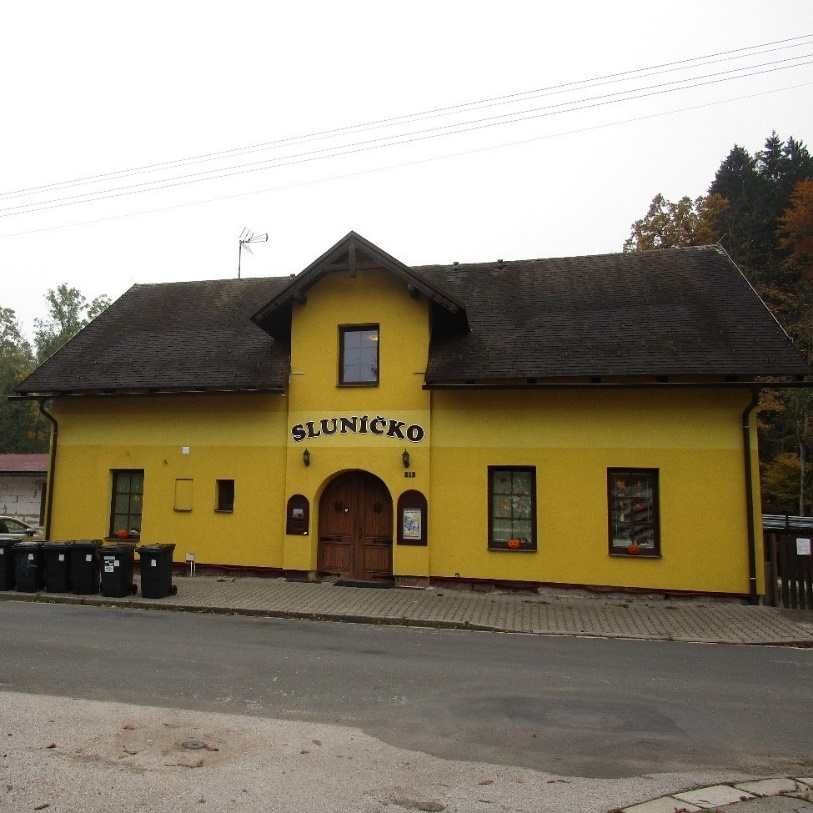 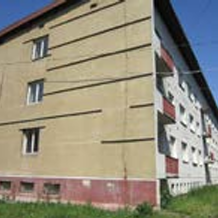 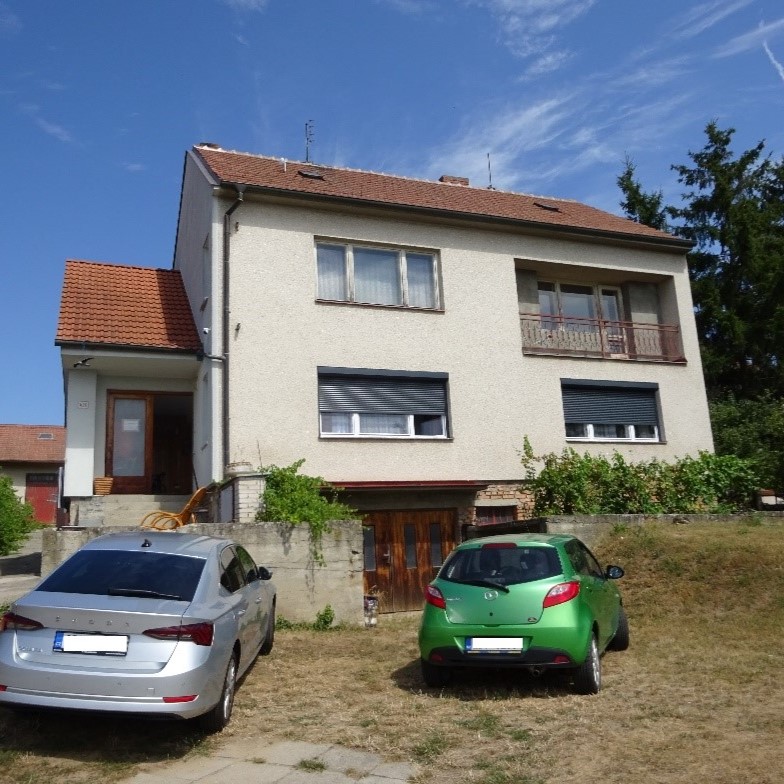 6
Neregistrovaná zařízení
Kdo jsou klienti?
Senioři
Další klienti

Co jim nabízí?
Ubytování a stravu
Péči, hygienu, ošetřovatelství 
Vyřídí PnP, OP, dávky
Možnost pít
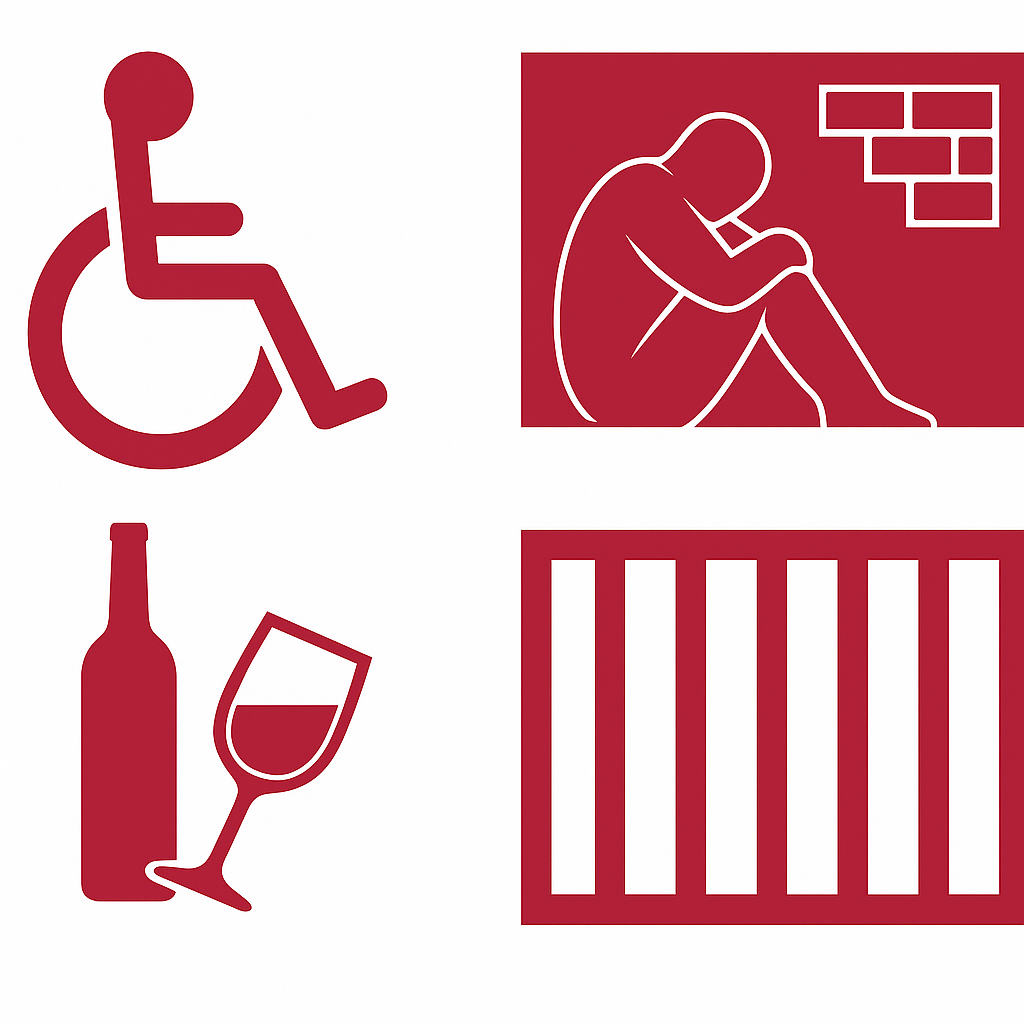 7
Neregistrovaná zařízení
Je neregistrované zařízení někdy lepší než život na ulici?
8
Neregistrovaná zařízení
Systematické návštěvy
od roku 2012

19 zařízení
10x špatné zacházení
(6 zpráv zatím neveřejných)

2 zařízení činnost legalizovala
9
rizika
Poskytování péče nekvalifikovaným personálem
Asistenti sociální péče
Domácí zdravotní péče
ZS načerno
Lékaři

Úkony
Péče o rány a dekubity
Výměna katetrů
Přepíchávání kanyl
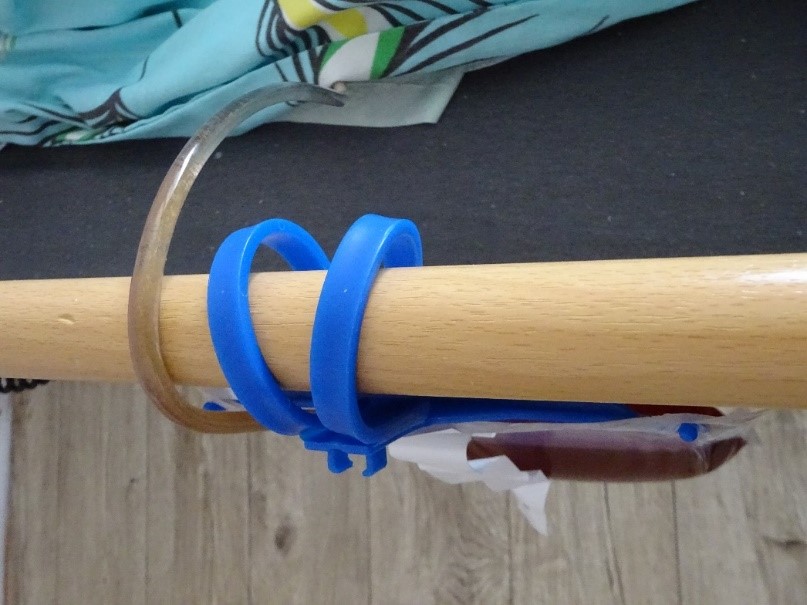 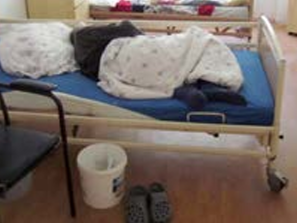 10
Rizika
5 kapek, kdyby někdo šílel
Nakládání s léky
Laici
Nedbalé uložení
Množství tlumících léků
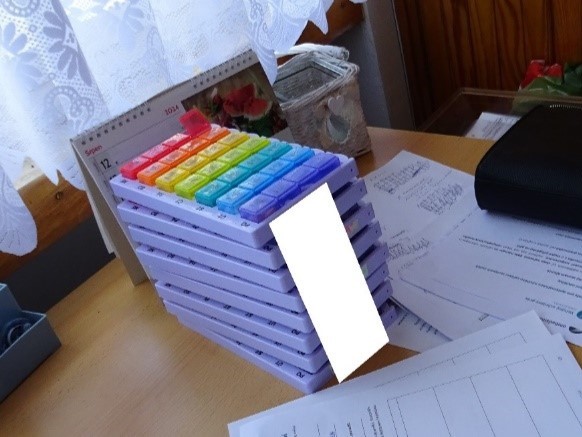 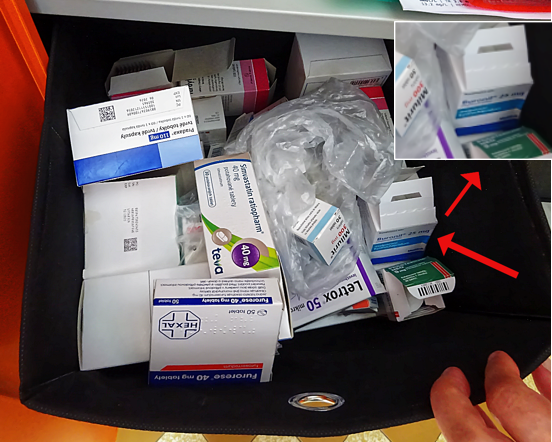 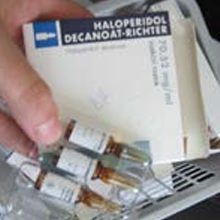 11
rizika
Neodpovídající strava a nulová prevence malnutrice
Chybí screening
Intervence
Nevyhovující strava
Diety, porce
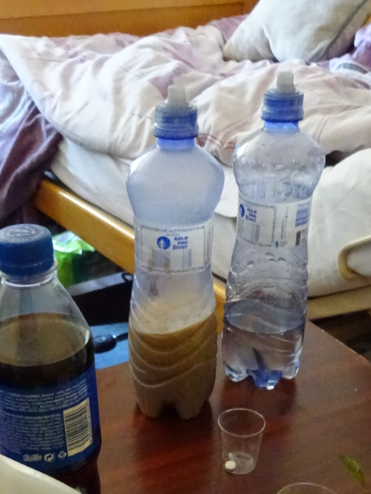 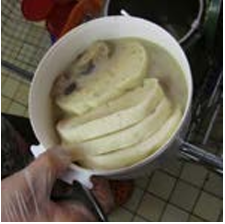 12
rizika
Hygienické podmínky
Nedostatečné zajištění hygieny a výměny inkontinenčních pomůcek
Myší výkaly
Propálené deky
Nevhodné uložení potravin
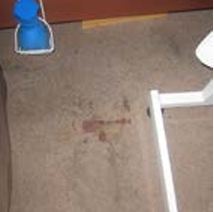 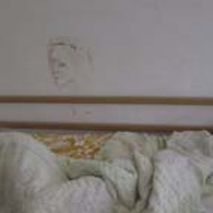 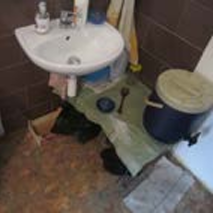 13
rizika
Omezování pohybu klientů
Uzamykání v pokoji, v patře
Omezení postranicemi nebo fixačními pomůckami
Omezený přístup na čerstvý vzduch
Uzamykání budov
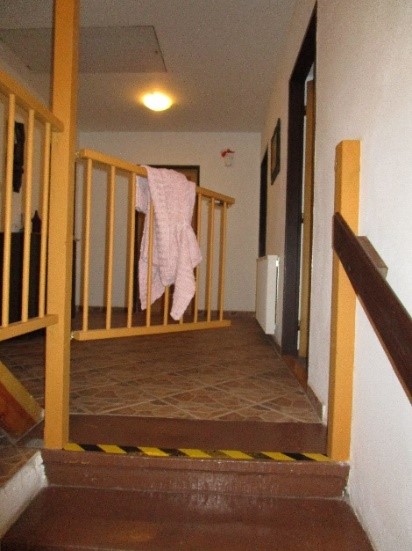 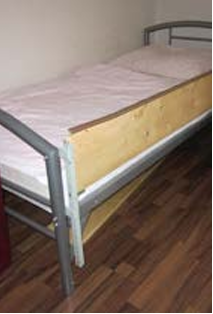 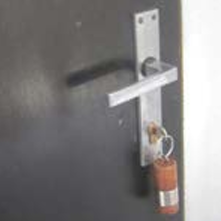 14
rizika
Finance
Odebírání veškerých příjmů
Použití PnP v rozporu s právními předpisy

Smlouvy
Nejasné
Ukončení smlouvy na vůli poskytovatele
15
rizika
Chybí pojistky
Stížnosti
Vnitřní stížnostní mechanismus často neexistuje
Nemožnost využití nezávislého stížnostního mechanismu (MPSV)
Kontrola kvality
Nemožnost kontroly kvality péče ze strany Inspekce poskytování sociálních služeb

Celková závislost na vůli poskytovatele
Zneužitelnost
Nestabilní služba
16
Neregistrovaná zařízení
Je neregistrované zařízení někdy lepší než život na ulici?
17
Doporučení
Prevence
Rodiny, opatrovníci, sociální pracovníci, lékaři
Registr poskytovatelů sociálních služeb MPSV
Postih
Krajské úřady
Orgány činné v trestním řízení
Další orgány
Systémové kroky
Podpora terénních, ambulantních a komunitních služeb
Nízkoprahové a „mokré“ služby
18
Děkuji Vám
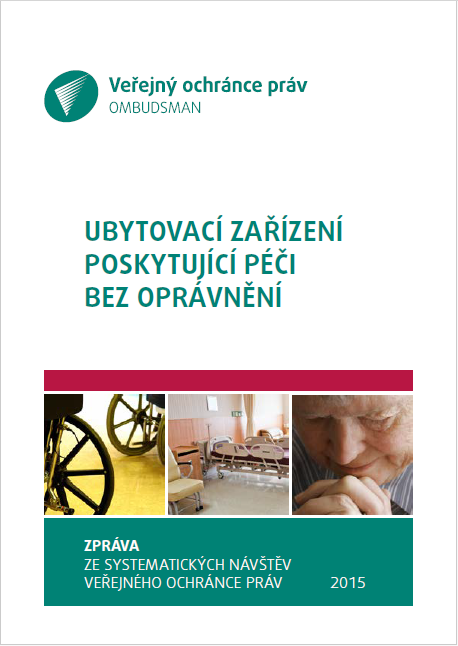 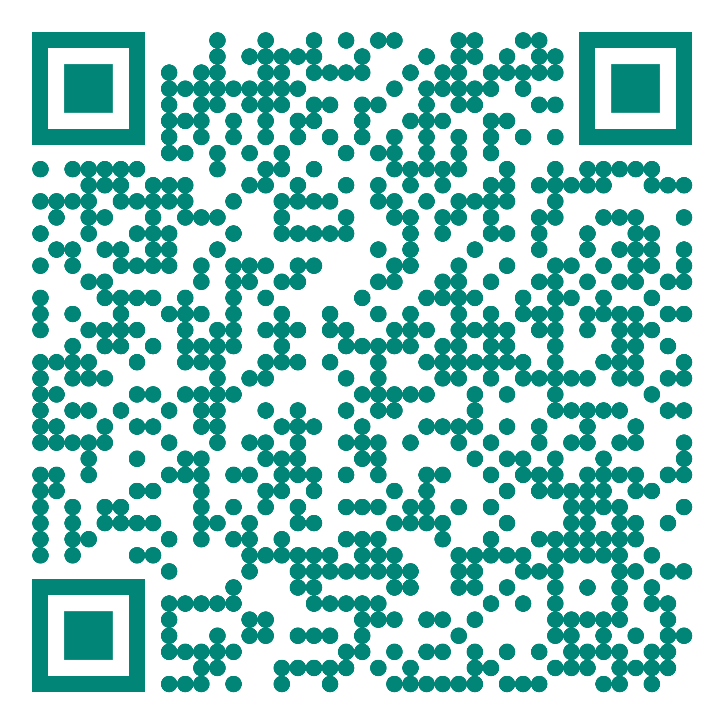 www.ochrance.cz


Tipy na neregistrovaná zařízení můžete zasílat na:
neregistry@ochrance.cz
19